Welcome to the Animal Kingdom! This is Lesson 8!
•
•
Party Chicken
I’m a party chicken, party chicken,
Cluck! Cluck! Cluck!
I can sing like a swan.
I can dance like a duck.
I can boogie like a pigeon
When I wiggle all about.
And I gobble like a turkey
When the food comes out!
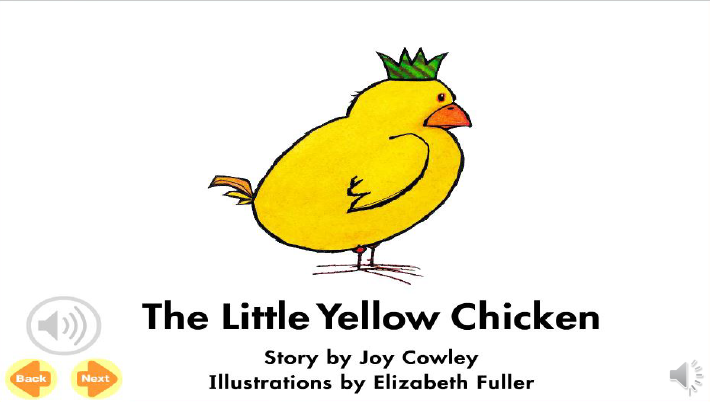 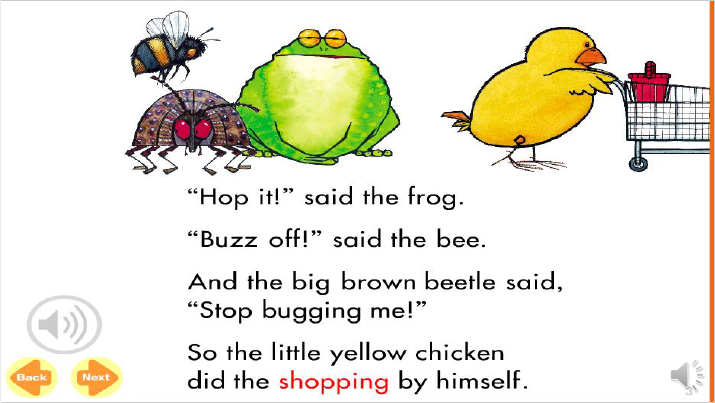 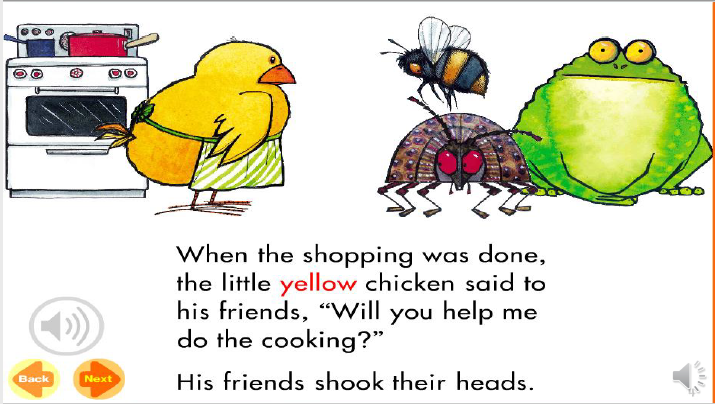 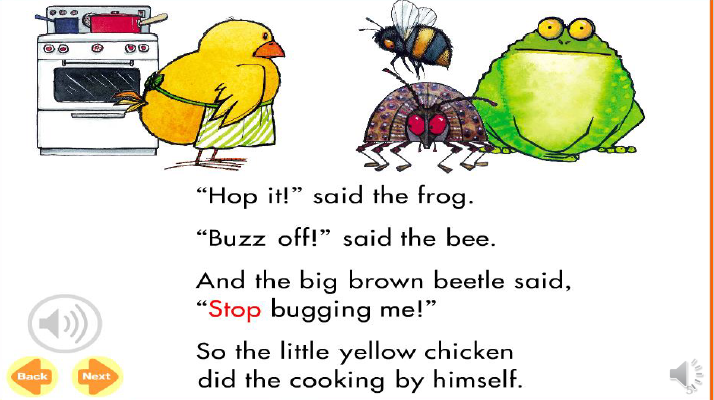 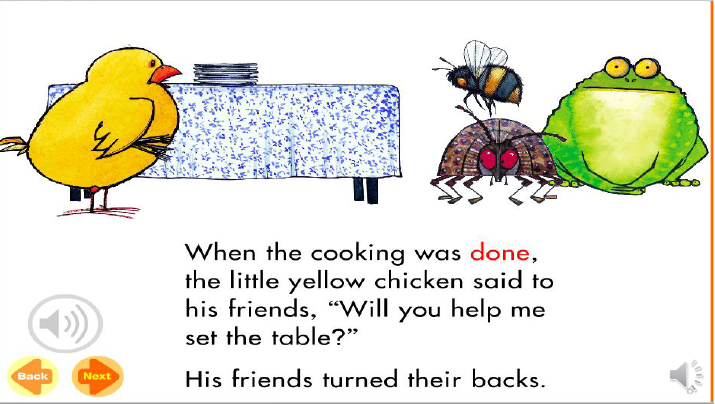 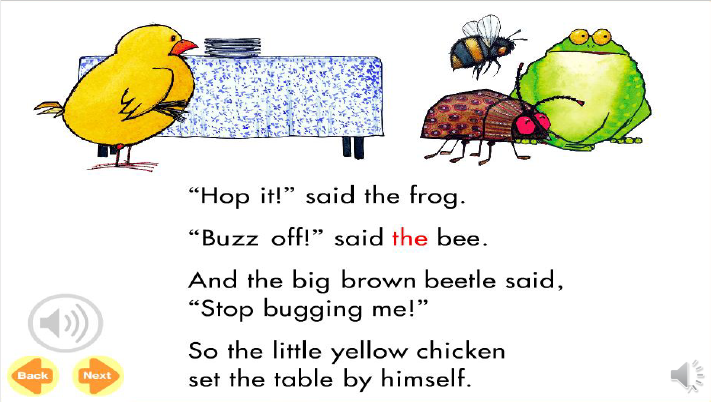 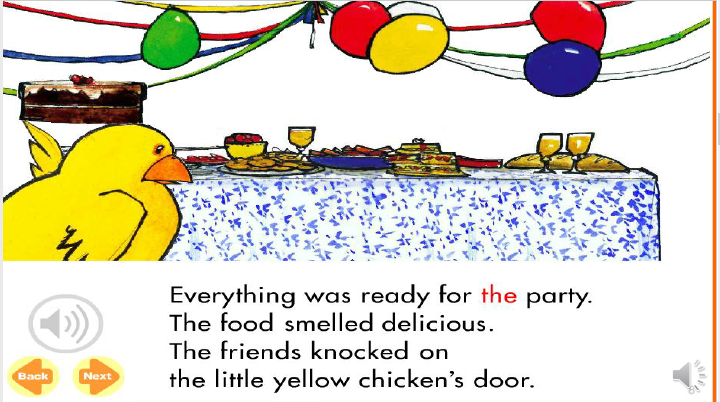 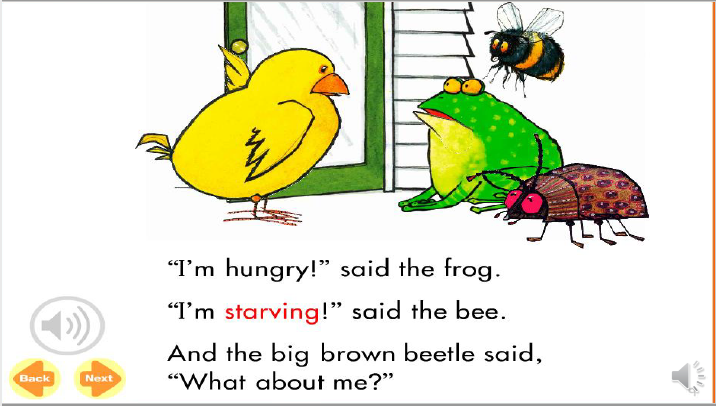 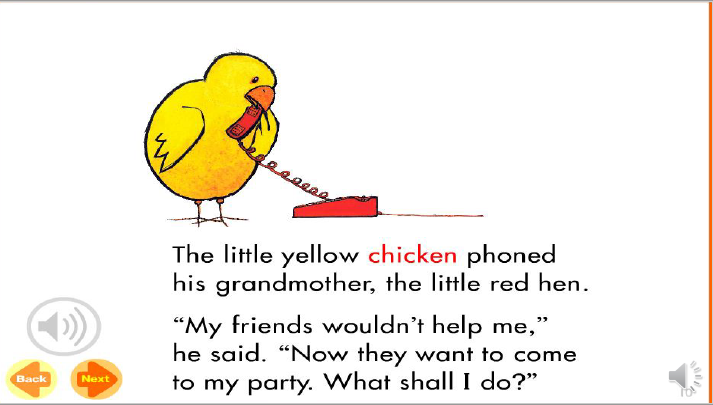 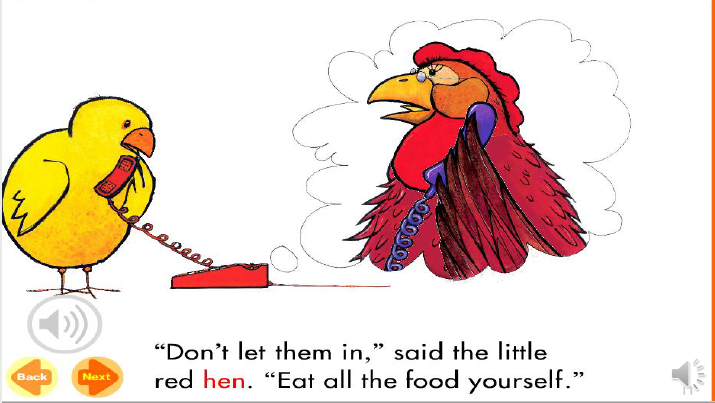 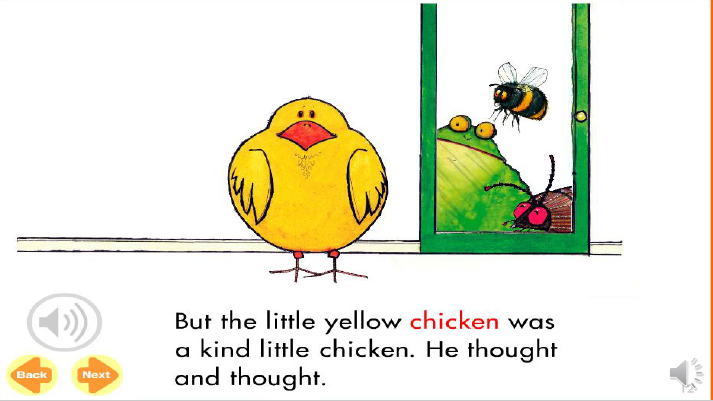 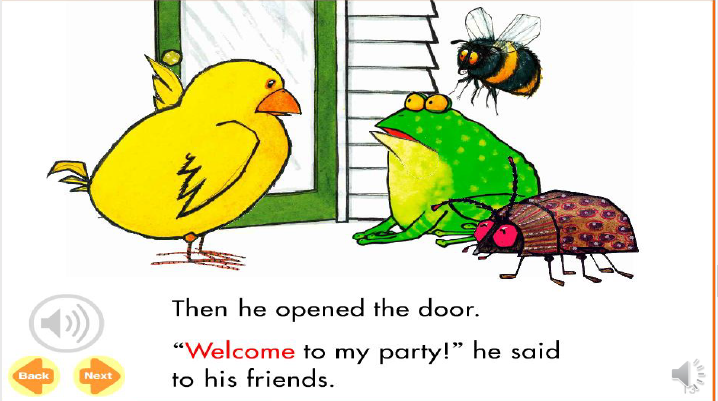 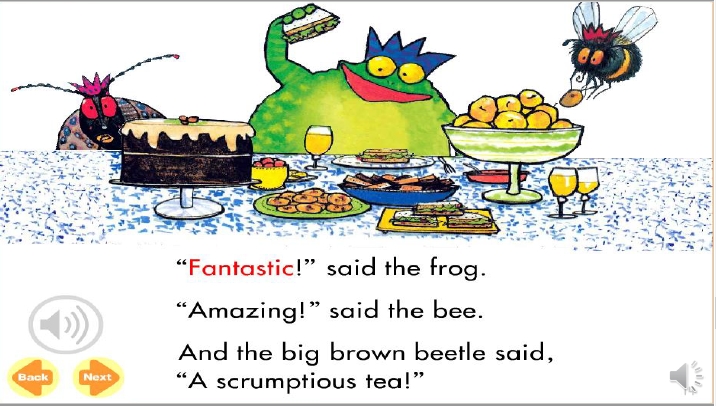 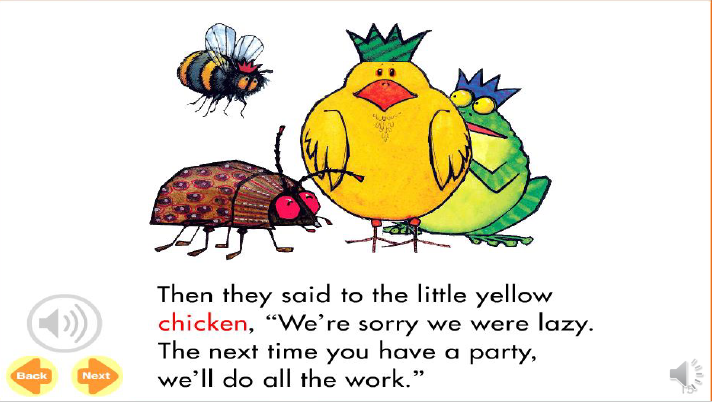 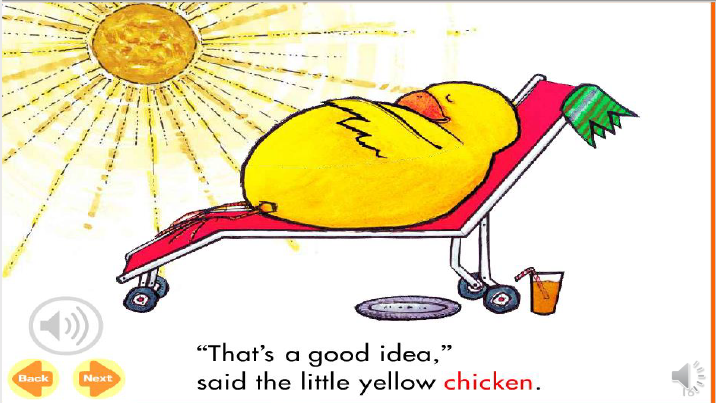 think
thumb
thick
teeth
bath
south
thistle
path
mouth
Homework
Final	Thoughts
•